More About PageRank
Combatting Web SpamDealing with Non-Main-Memory Web 	GraphsSimRank
Jeffrey D. Ullman
Stanford University
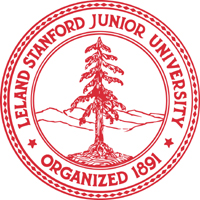 Web Spam
Term SpammingLink Spamming
[Speaker Notes: We’re now going to forget whether the sets we deal with come from shingled documents or any other source, and concentrate on the sets themselves.  We’ll learn the formal definition of “similarity” that is commonly used for sets – this notion is called “Jaccard similarity.”   We’ll then learn how to construct signatures from sets using the minhashing technique, and we’ll prove the strong relationship between the similarity of the signatures and the sets they represent.]
What Is Web Spam?
Spamming = any deliberate action intended solely to boost a Web page’s position in search-engine results.
Web Spam = Web pages that are the result of spamming.
SEO industry might disagree!
SEO = search engine optimization
Web Spam Taxonomy
Boosting techniques.
Techniques for making a Web page appear to be a good response to a search query.
Hiding techniques.
Techniques to hide the use of boosting from humans and Web crawlers.
Boosting
Term spamming.
Manipulating the text of web pages in order to appear relevant to queries.
Link spamming.
Creating link structures that boost PageRank.
Term-Spamming Techniques
Repetition of terms, e.g., “Viagra,” in order to subvert TF.IDF-based rankings.
Dumping = adding large numbers of words to your page.
Example: run the search query you would like your page to match, and add copies of the top 10 pages.
Example: add a dictionary, so you match every search query.
Key hiding technique: words are hidden by giving them the same color as the background.
6
Link Spam
Design of a Spam FarmTrustRankSpam Mass
[Speaker Notes: We’re now going to forget whether the sets we deal with come from shingled documents or any other source, and concentrate on the sets themselves.  We’ll learn the formal definition of “similarity” that is commonly used for sets – this notion is called “Jaccard similarity.”   We’ll then learn how to construct signatures from sets using the minhashing technique, and we’ll prove the strong relationship between the similarity of the signatures and the sets they represent.]
Link Spam
PageRank prevents spammers from using term spam to fool a search engine.
While spammers can still use the techniques, they cannot get a high-enough PageRank to be in the top 10.
Spammers now attempt to fool PageRank with link spam by creating structures on the Web, called spam farms,  that increase the PageRank of undeserving pages.
8
Building a Spam Farm
Three kinds of Web pages from a spammer’s point of view:
Own pages.
Completely controlled by spammer.
Accessible pages.
E.g., Web-log comment pages: spammer can post links to his pages.
“I totally agree with you.  Here’s what I wrote about the subject at www.MySpamPage.com.”
Inaccessible pages.
Everything else.
9
Spam Farms – (2)
Spammer’s goal:
Maximize the PageRank of target page t.
Technique:
Get as many links as possible from accessible pages  to target page t.
Note: if there are none at all, then search engines will not even be aware of the existence of page t.
Construct a spam farm to get a PageRank-multiplier effect.
10
Spam Farms – (3)
Accessible
Own
Inaccessible
1
2
t
M
Note links are 2-way.
Page t links to all M
pages and they link
back.
Goal: boost PageRank of page t.
Here is one of the most common and
effective organizations for a spam farm.
11
Analysis
From t; M = number
of farm pages
Share of “tax”;
N = size of the Web.
Total PageRank = 1.
Own
Accessible
Inaccessible
1
2
t
M
Suppose rank from accessible pages = x (known).
PageRank of target page = y (unknown).
Taxation rate = 1-b.
Rank of each “farm” page = by/M + (1-b)/N.
12
Analysis – (2)
Tax share
for t.
Very small;
ignore.
PageRank of
each “farm” page
Own
Accessible
Inaccessible
1
2
t
M
y = x + M[by/M + (1-b)/N] + (1-b)/N
y = x + b2y + b(1-b)M/N
y = x/(1-b2) + cM/N where c = /(1+)
13
Analysis – (3)
Own
Accessible
Inaccessible
1
2
t
Average page has
PageRank 1/N. c is
about ½, so this term
gives you M/2 times
as much PageRank
as average.
M
y = x/(1-b2) + cM/N where c = /(1+).
For b = 0.85, 1/(1-b2)= 3.6.
Multiplier effect for “acquired” page rank.
By making M large, we can make y almost as large as we want.
Question for Thought:
What if b = 1 (i.e., no tax)?
14
War Between Spammers and Search Engines
If you design your spam farm just as was described, Google will notice it and drop it from the Web.
More complex designs might be undetected, although SEO innovations are tracked by Google et al.
Fortunately, there are other techniques for combatting spam that do not rely on direct detection of spam farms.
15
Detecting Link Spam
Topic-specific PageRank, with a set of “trusted” pages as the teleport set is called TrustRank.
Spam Mass =                                            (PageRank – TrustRank)/PageRank.
High spam mass means most of your PageRank comes from untrusted sources – you may be link-spam.
16
Picking the Trusted Set
Two conflicting considerations:
Human may have to inspect each trusted page, so this set should be as small as possible.
Must ensure every “good page” gets adequate TrustRank, so all good pages should be reachable from the trusted set by short paths.
Implies that the trusted set must be geographically diverse, hence large.
17
Approaches to Picking the Trusted Set
Pick the top k pages by PageRank.
It is almost impossible to get a spam page to the very top of the PageRank order.
Pick the home pages of universities.
Domains like .edu are controlled.
Notice that both these approaches avoid the requirement for human intervention.
18
Efficiency Considerations for PageRank
Multiplication of Huge Vector and 	MatrixRepresenting Blocks of a Stochastic 	Matrix
[Speaker Notes: We’re now going to forget whether the sets we deal with come from shingled documents or any other source, and concentrate on the sets themselves.  We’ll learn the formal definition of “similarity” that is commonly used for sets – this notion is called “Jaccard similarity.”   We’ll then learn how to construct signatures from sets using the minhashing technique, and we’ll prove the strong relationship between the similarity of the signatures and the sets they represent.]
The Problem
Google computes the PageRank of a trillion pages (at least!).
The PageRank vector of double-precision reals requires 8 terabytes.
And another 8 terabytes for the next estimate of PageRank.
20
The Problem – (2)
The matrix of the Web has two special properties:
It is very sparse: the average Web page has about 10 out-links.
Each column has a single value – 1 divided by the number of out-links – that appears wherever that column is not 0.
21
The Problem – (3)
Trick: for each column, store n = the number of out-links and a list of the rows with nonzero values (which must be 1/n).
Thus, the matrix of the Web requires at least (4*1+8*10)*1012 = 84 terabytes.
Integer n
Average 10 links/column,
8 bytes per row number.
22
The Solution: Striping
Divide the current and next PageRank vectors into k stripes of equal size.
Each stripe is the components in some consecutive rows.
Divide the matrix into squares whose sides are the same length as one of the stripes.
Pick k large enough to fit a stripe of each vector and in main memory at the same time.
Note: We also need a block of the matrix, but that can be piped through main memory and won’t use that much memory at any time.
23
Example: k = 3
w1

w2

w3
v1

v2

v3
M11 M12 M13

M21 M22 M23

M31 M32 M33
=
At one time, we need wi, vj, and (part of) Mij in memory.
Vary v slowest: w1 = M11 v1; w2 = M21 v1; w3 = M31 v1; w1 += M12 v2;
w2 += M22 v2; w3 += M32 v2; w1 += M13 v3; w2 += M23 v3; w3 += M33 v3
24
Representing a Matrix Block
Each column of a block is represented by:
The number n of nonzero elements in the entire column of the matrix (i.e., the total number of out-links for the corresponding Web page).
The list of rows of that block only that have nonzero values (which must be 1/n).
I.e., for each column, we store n with each of the k blocks and each out-link with whatever block has the row to which the link goes.
25
Representing a Block – (2)
Total space to represent the matrix = (4*k+8*10)*1012 = 4k+80 terabytes.
Integer n for a
column is represented
in each of k blocks.
Possible savings: if a
block has all 0’s in a
column, then n is not
needed.
Average 10 links/column,
8 bytes per row number,
spread over k blocks.
26
Needed Modifications
We are not just multiplying a matrix and a vector.
We need to multiply the result by a constant to reflect the “taxation.”
We need to add a constant to each component of the result w.
Neither of these changes are hard to do.
After computing each component wi of w, multiply by  and then add (1-)/N.
27
Parallelization
The strategy described can be executed on a single machine.
But who would want to?
There is a simple MapReduce algorithm to perform matrix-vector multiplication.
But since the matrix is sparse, better to treat it as a relational join.
28
Parallelization – (2)
Another approach is to use many jobs, each to multiply a row of matrix blocks by the entire v.
Use main memory to hold the one stripe of w that will be produced.
Read one stripe of v into main memory at a time.
Read the block of M that needs to multiply the current stripe of v, a tiny bit at a time.
Works as long as k is large enough that stripes (but not blocks) fit in memory.
M read once; v read k times, among all the jobs.
OK, because M is much larger than v.
29
Animation: First Stripe
Mi1
v1
wi
Main Memory for job i
30
Animation: Second Stripe
Mi2
v2
wi
Main Memory for job i
31
Animation: j-th Stripe
Mij
vj
wi
Main Memory for job i
32
SimRank
Graphs of Entities and ConnectionsFinding Similar Entities by Random 	Walks
[Speaker Notes: We’re now going to forget whether the sets we deal with come from shingled documents or any other source, and concentrate on the sets themselves.  We’ll learn the formal definition of “similarity” that is commonly used for sets – this notion is called “Jaccard similarity.”   We’ll then learn how to construct signatures from sets using the minhashing technique, and we’ll prove the strong relationship between the similarity of the signatures and the sets they represent.]
Similiarity in Networks
Unlike the similarity based on a distance measure that we discussed with regard to LSH, we may wish to look for entities that play similar roles in a complex network.
Example: Nodes represent students and classes; find students with similar interests, classes on similar subjects.
34
Example: Network
Gus
CS246
Ann
CS229
Sue
Ma55
Joe
35
Approach: Pair Graphs
Intuition:
An entity is similar to itself.
If two entities A and B are similar, then that is some evidence that entities C and D connected to A and B, respectively, are similar.
36
Example: Pair Graph
Gus
CS246
Gus, Ann
Ann
CS229
CS246,Ma55
Gus, Sue
Sue
Ma55
CS246,CS229
Ann
Gus, Joe
Joe
Three
others
37
Using Pair Graphs
You can run Topic-Sensitive PageRank on such a graph, with the nodes representing single entities as the teleport set.
Resulting PageRank of a node measures how similar the two entities are.
A high tax rate may be appropriate, or else you conclude things like CS246 is similar to Hist101.
Problem: Using node pairs squares the number of nodes.
Can be too large, even for university-sized data.
38
Alternative: SimRank
Another approach is to work from the original network.
Treat undirected edges as arcs or links in both directions.
Find the entities similar to a single entity, which becomes the sole member of the teleport set.
Example: “Who is similar to Sue?” on next slides.
39
Example: SimRank
Gus
CS246
Ann
CS229
1.000
Sue
Ma55
Joe
40
Example: SimRank
Gus
CS246
Ann
.400
CS229
.200
Sue
Ma55
.400
Joe
41
Example: SimRank
Gus
CS246
.107
Ann
.080
CS229
.467
Sue
Ma55
.080
.267
Joe
42
Example: SimRank
.048
Gus
CS246
.021
Ann
.336
CS229
.253
Sue
Ma55
.294
.053
Joe
43
Example: SimRank
.019
.008
Gus
CS246
.109
Ann
.131
CS229
.407
Sue
Ma55
.112
.207
Joe
44